ORACLES Forecast Briefing(Aerosols)
09 August 2017
Wed
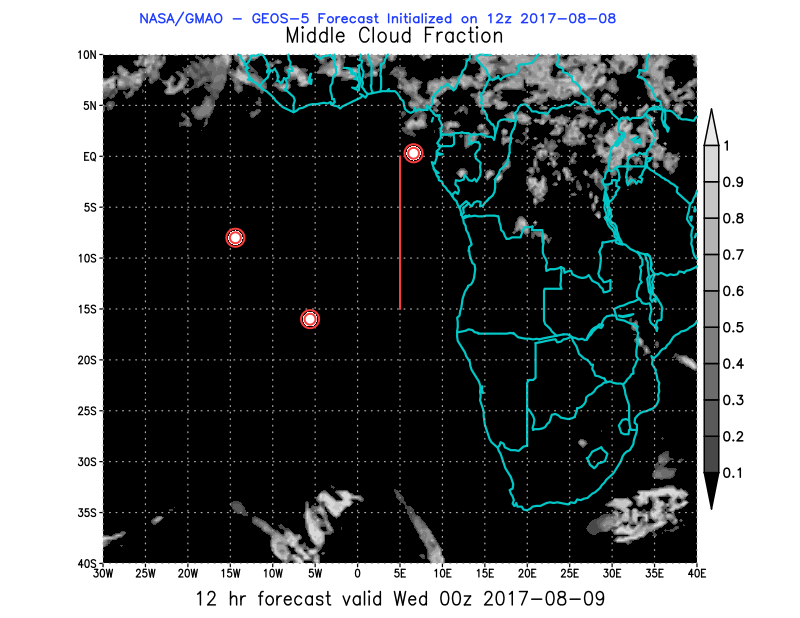 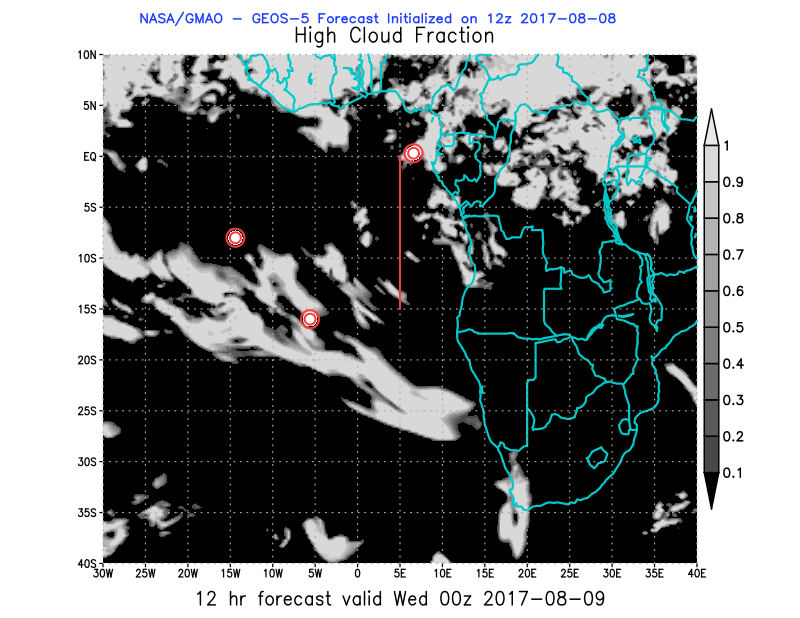 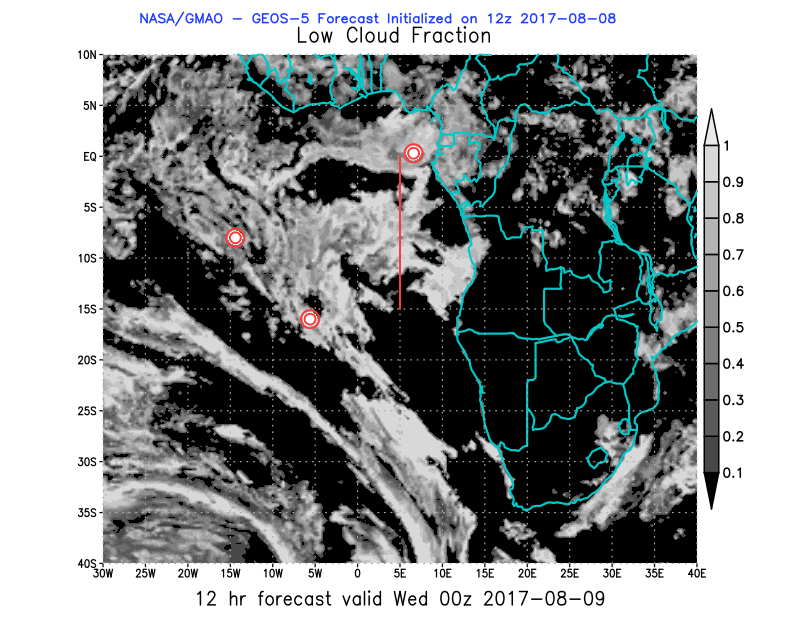 2
GMAO Global Modeling and Assimilation Office
BC AOD 07-12/Aug
GMAO Global Modeling and Assimilation Office
3
Ascension              São Tomé e Príncipe
4
GMAO Global Modeling and Assimilation Office
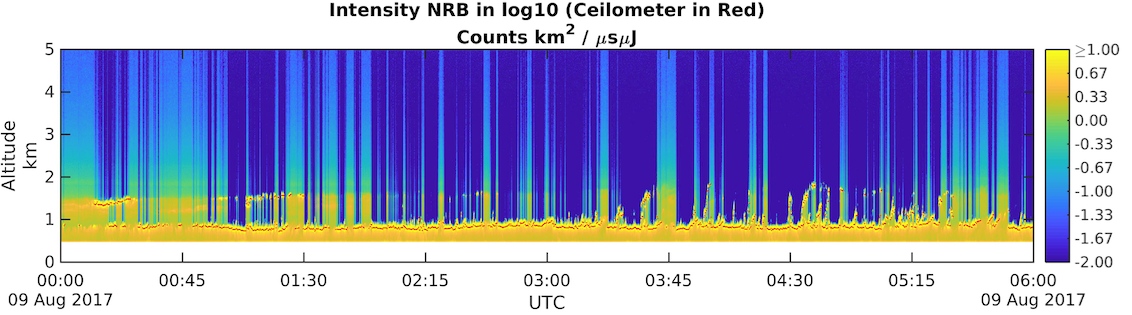 GMAO Global Modeling and Assimilation Office
5
Wednesday Aug 9
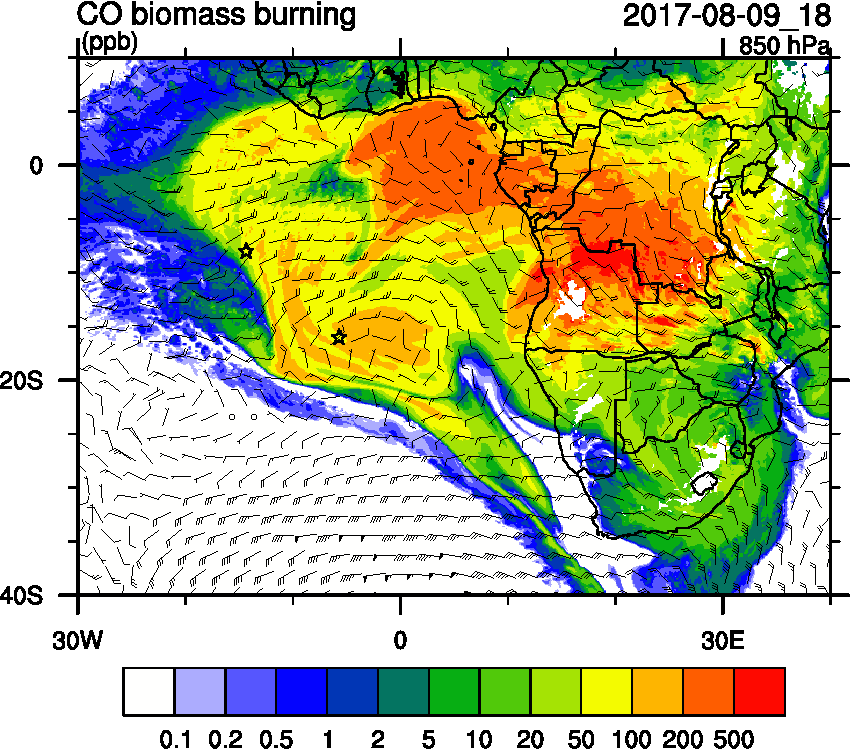 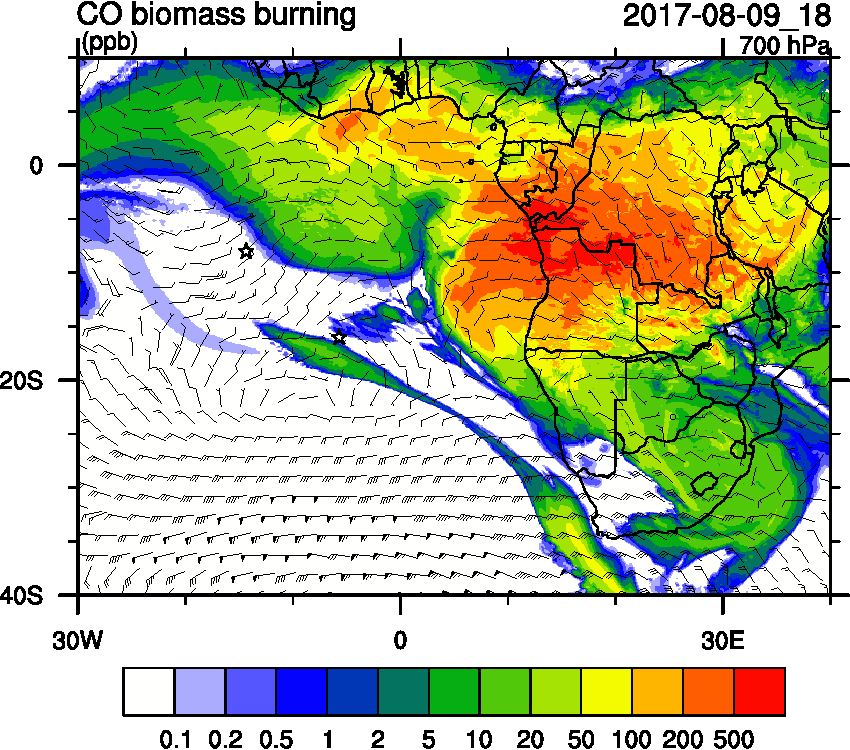 GMAO Global Modeling and Assimilation Office
6
Wed
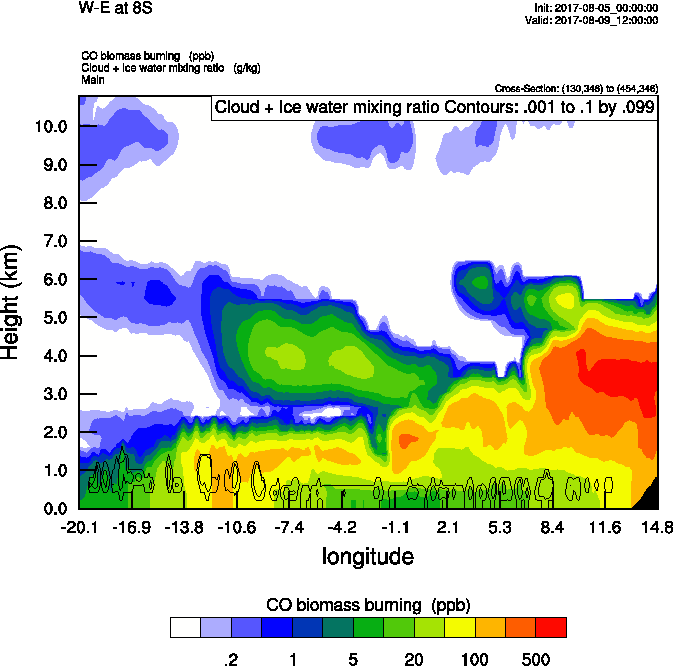 GMAO Global Modeling and Assimilation Office
7
Wed
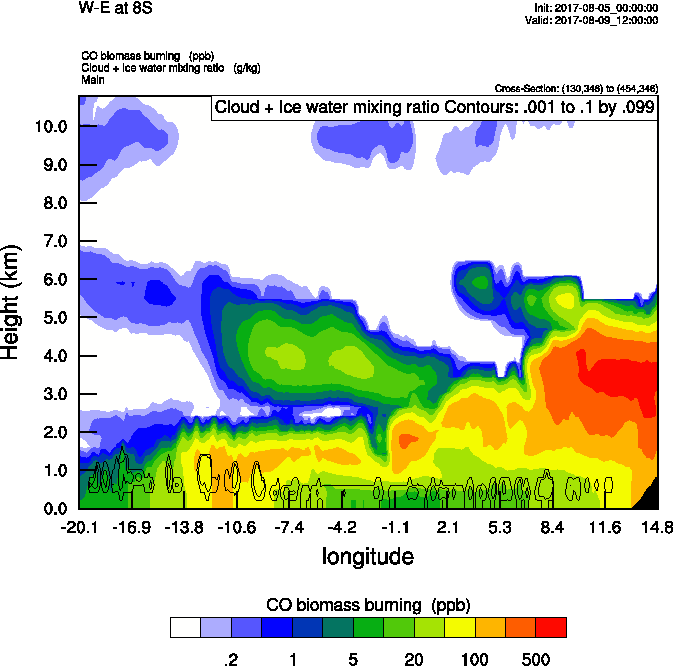 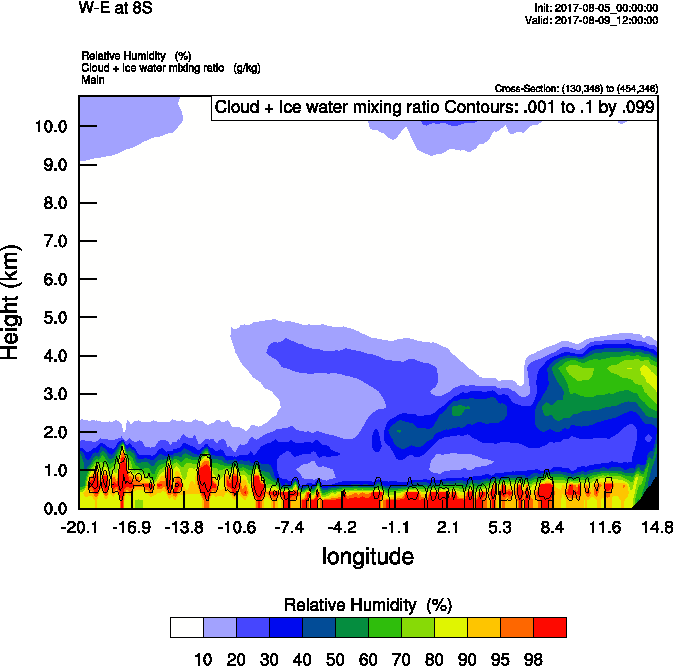 GMAO Global Modeling and Assimilation Office
8
Wed
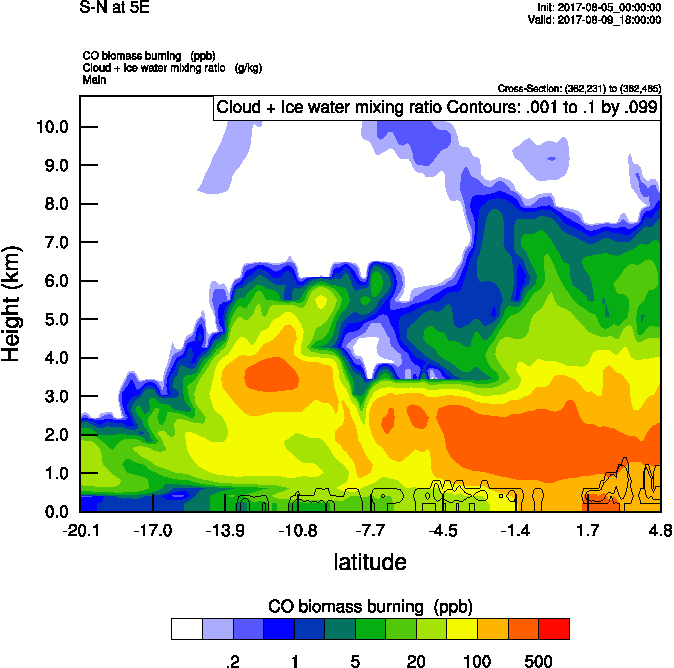 GMAO Global Modeling and Assimilation Office
9
Wed                   Thu                      Fri
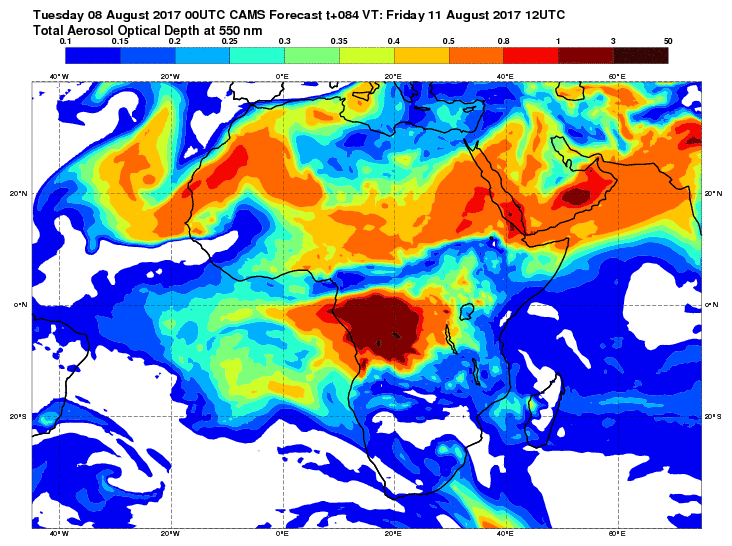 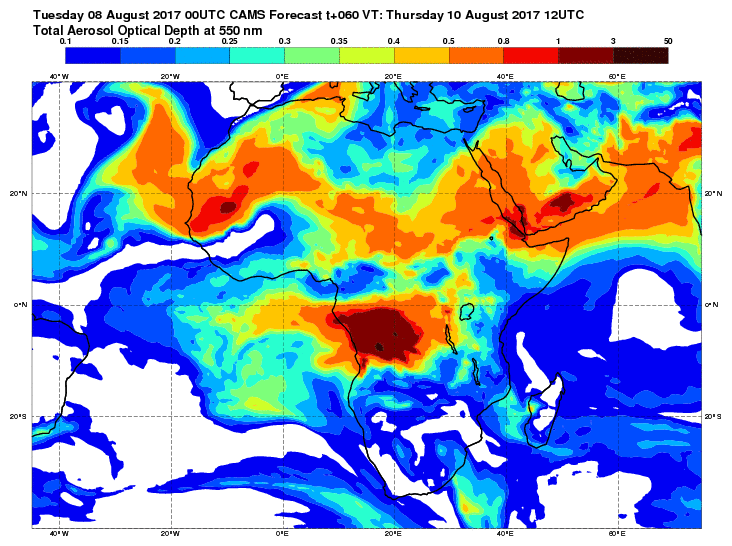 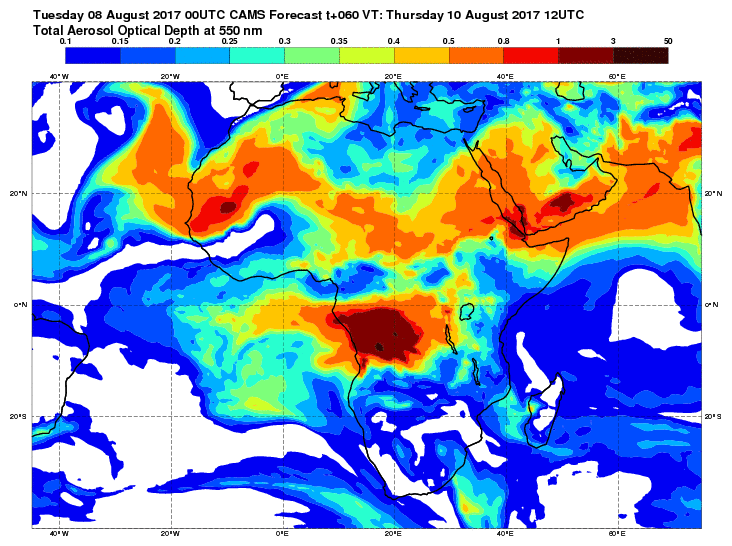 10
GMAO Global Modeling and Assimilation Office
Wed
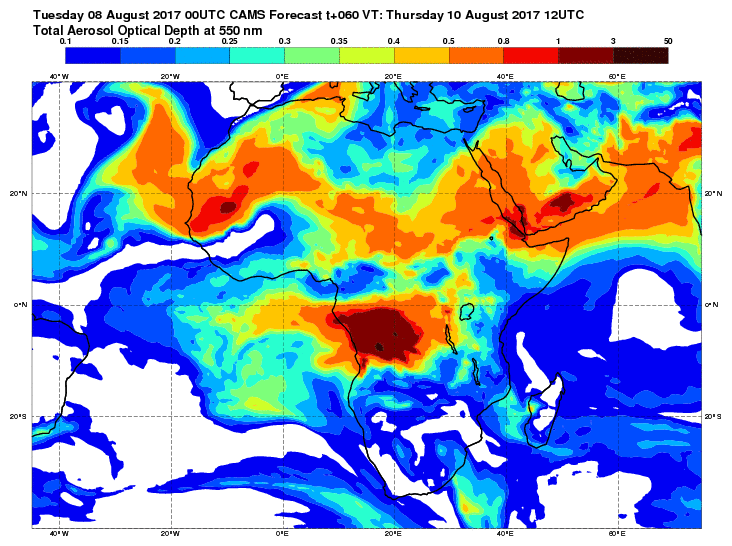 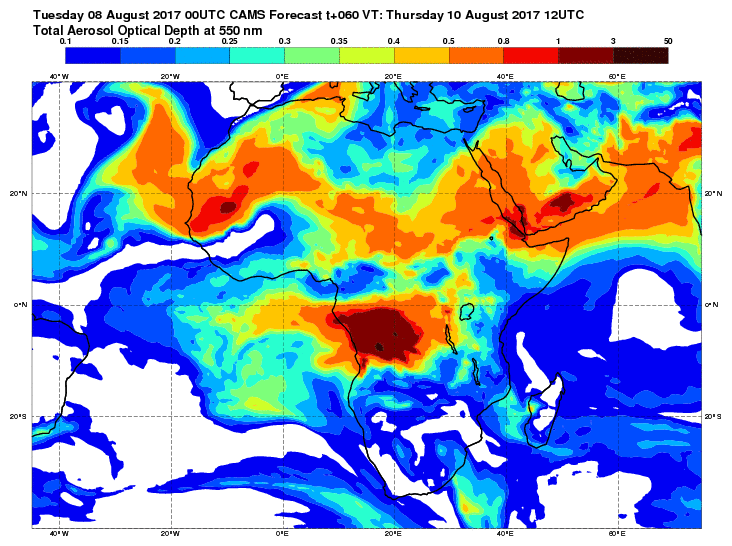 11
GMAO Global Modeling and Assimilation Office